ASC0LTO E COMPRENDO
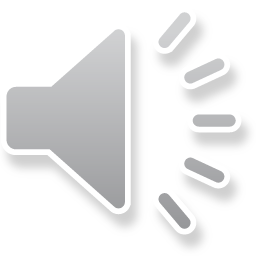 CLASSE 1^E SICILIANO
ITALIANO /ARTE
INS. IACCARINO TIZIANA
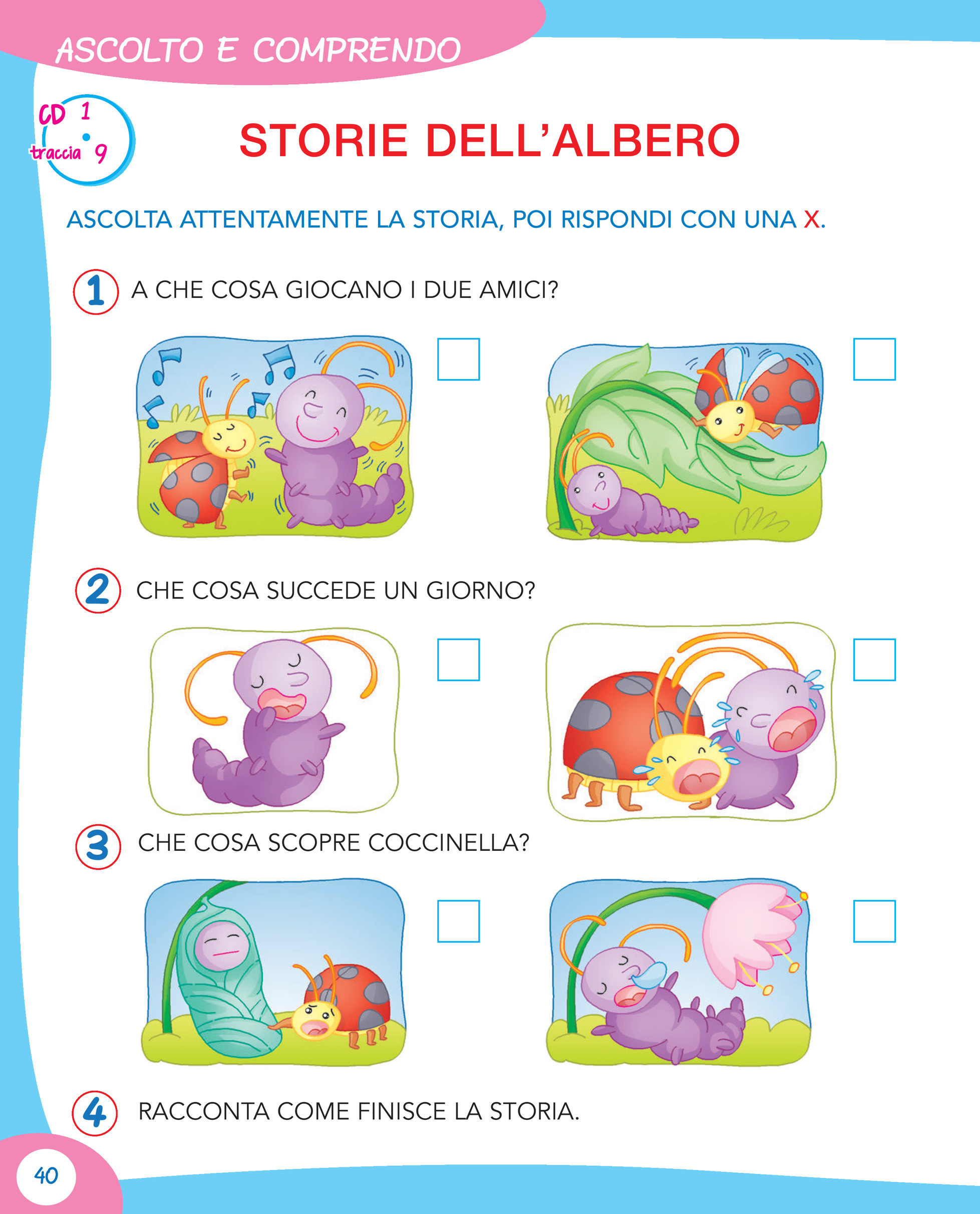 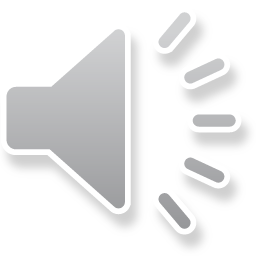 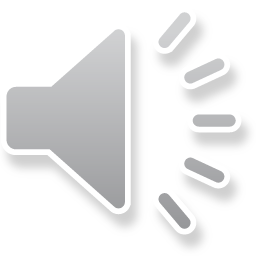 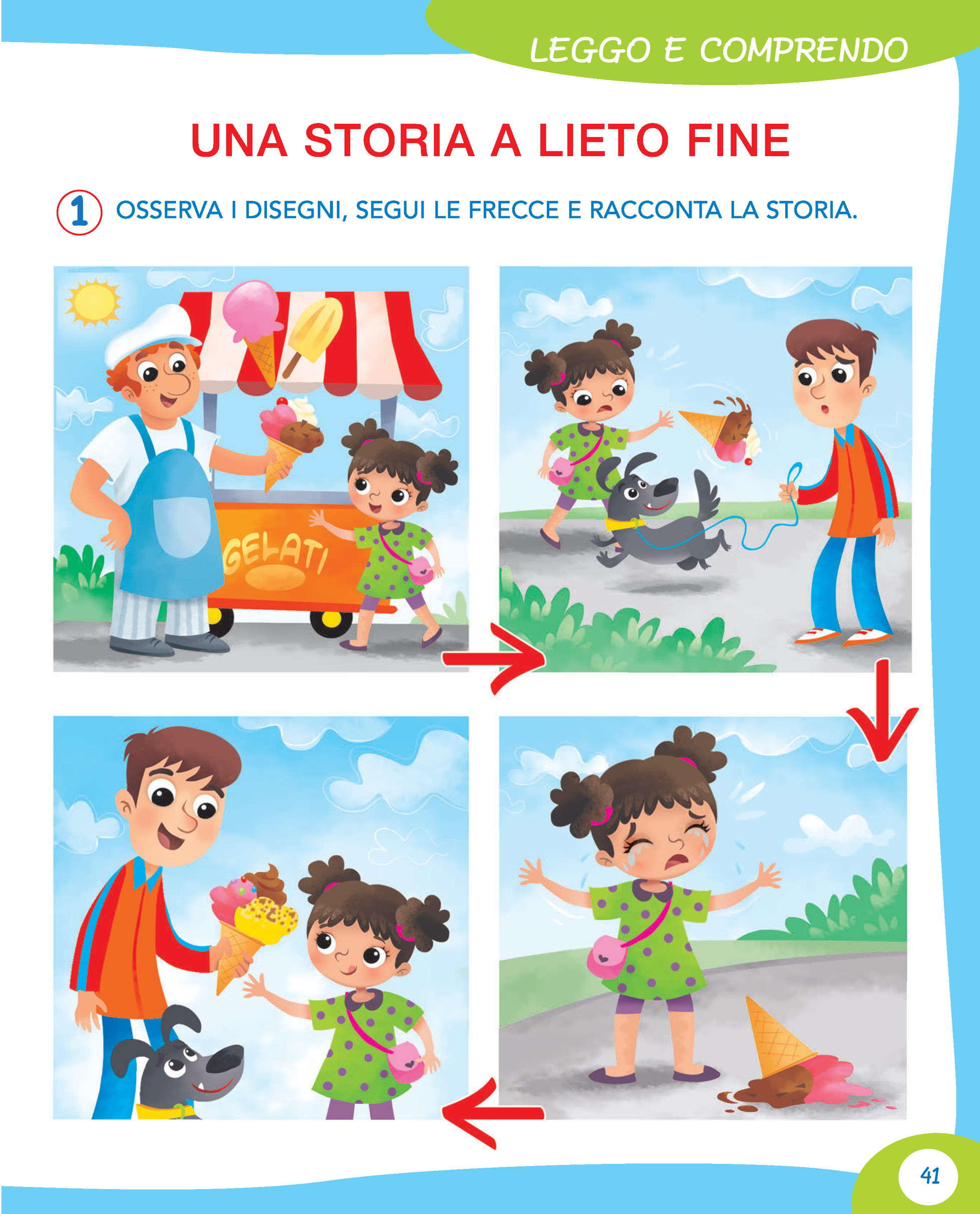 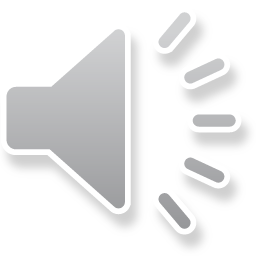